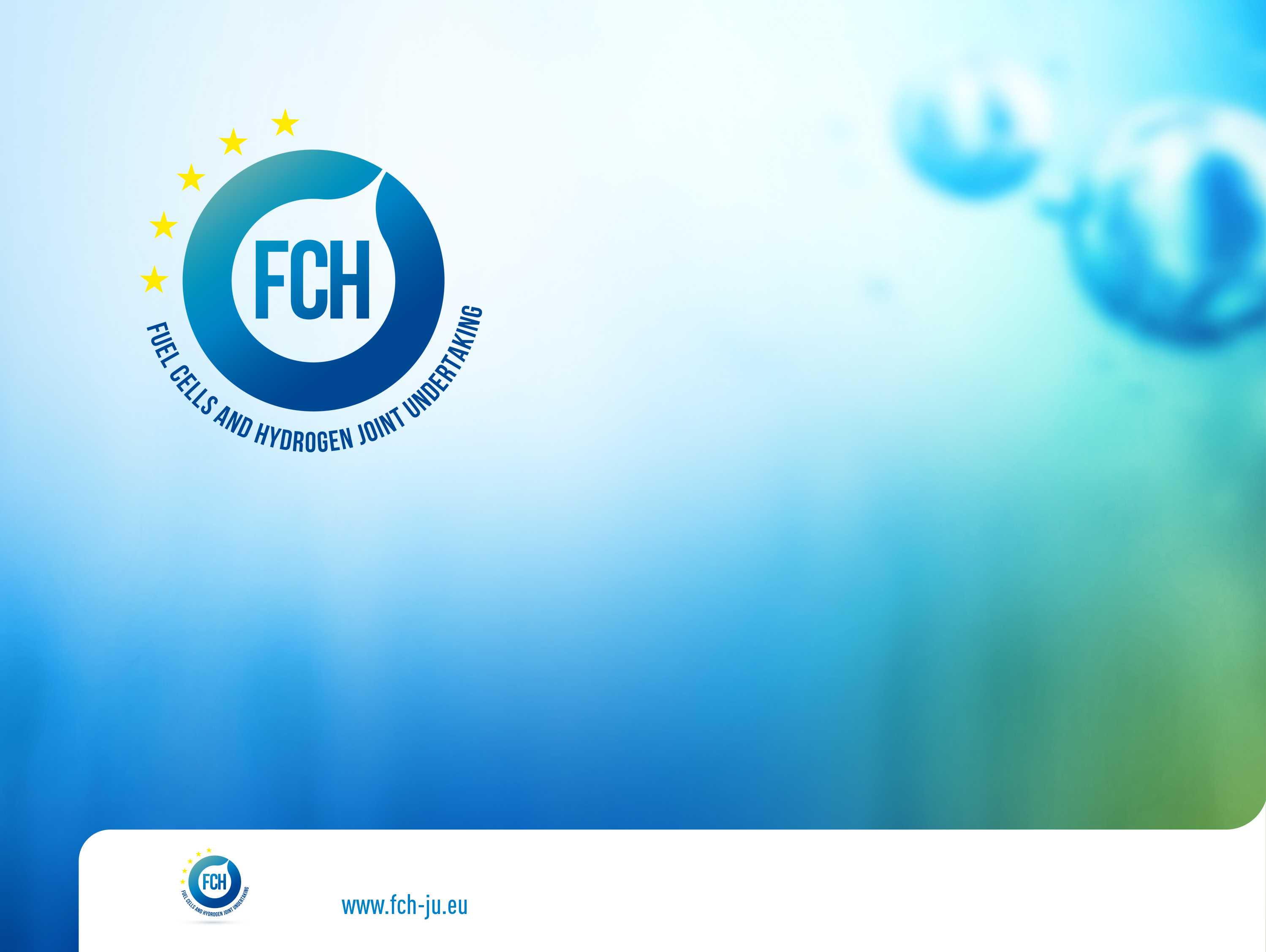 Communication Campaign
Elisabeth Robino
Head of Finance & Administration
Agenda
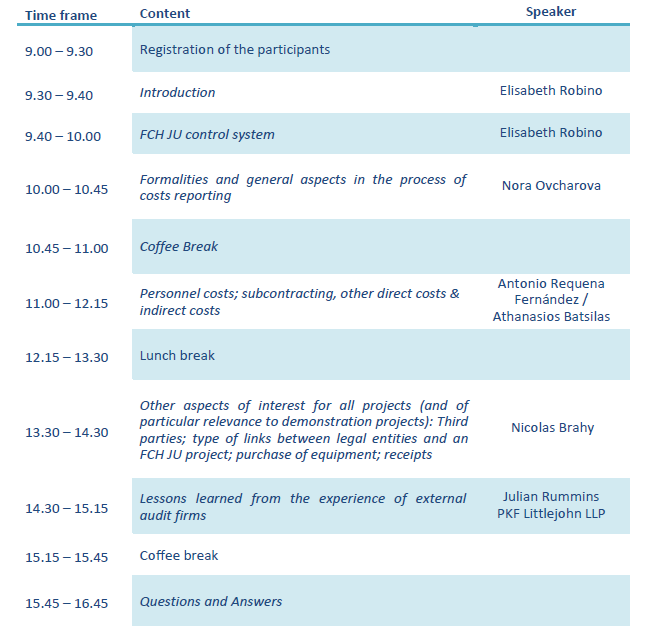 2
List of contents
Introduction
Cost reporting chain
Consequences of errors
Where to find information
3
1. Introduction
FCH JU financial provisions   different from FP7
Commission’s communication campaign regarding FP7
FCH JU Communication Campaign
Different beneficiaries
FCH JU experience from first audits
4
2. Cost reporting chain
Certifying Auditors
(ex – ante)
Coordinators/ Beneficiaries
FCH JU
(AO)
External audit firms ( local/ coordinators)
(ex-post)
5
3.Consequences of errors
Consequences of errors
Beneficiaries:

Non-optimal use of funding available  
Delayed payments
Recoveries
Liquidated damages
Extrapolation
FCH JU 

Scrutiny of the Budgetary Authority and ECA
Increased error rate
Increased ex post audit efforts
Corrective measures
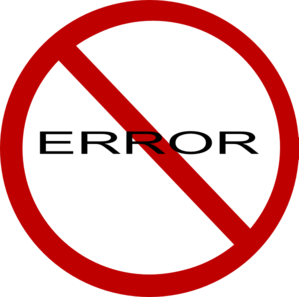 6
4. Communication campaign
5. Additional information
Guides & Documents
Guide to Financial Issues for FCH JU beneficiaries (published October 2013)

FP7 Guidance notes for beneficiaries and auditors on certificates issued by external auditors (version July 2012)

FAQ on certificates issued by external auditors (published July 2012)

Grant Agreement with updated Forms D and E
8
5. Additional information
http://www.fch.europa.eu/content/previous-calls
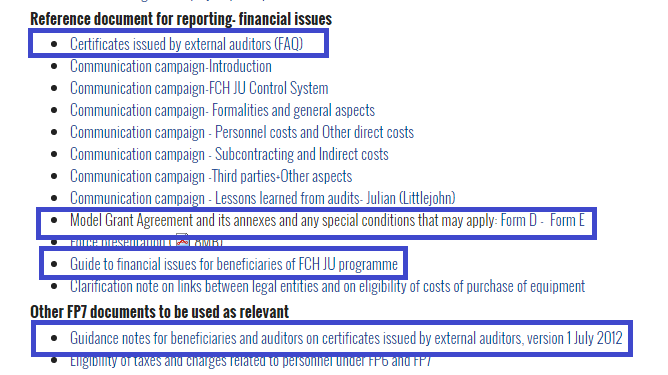 9
5. Additional information
Generic FCH JU e-mail address:
 fch-projects@fch.europa.eu

For questions re CoM and CoMAv:
FP7 helpdesk web service at
http://ec.europa.eu/research/index.cfm?pg=enquiries
10